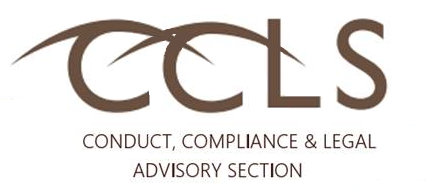 CCLS ESC Annual Compliance Conference 2023
Money Laundering and Financial Crime, Through Securities Around the World
Amber Scott, Marissa Daniels, Garry Clement
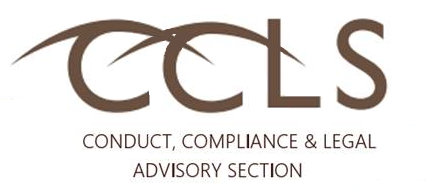 Quote by Robert Kennedy
Every generation inherits a world it never made; as it does so, it automatically becomes the trustee of that world for those who come after. In due course, each generation makes its own accounting to its children.
Securities and money laundering reality
Some of the features that have long characterised the industry, including its speed in executing transactions, its global reach, and its adaptability, can make it attractive to those who would abuse it for illicit purposes, including money laundering and terrorist financing. Moreover, the securities sector is perhaps unique among industries in that it can be used both to launder illicit funds obtained elsewhere, and to generate illicit funds within the industry itself through fraudulent activities. Transactions and techniques associated with money laundering and the specific predicate securities offences are often difficult to distinguish, which is why specific indicators and case studies for insider trading, market manipulation and securities fraud are relevant and included in this study.
MONEYVAL typology identified the following areas as presenting the greatest ML vulnerabilities in the securities industry:
Wholesale markets;
Unregulated funds; 
Wealth management;
 Investment funds; 
 Bearer securities; and 
 Bills of exchange.
APG member countries,suspicious indicators and methods related to money laundering and predicate offences involving the securities industry:
Changing share ownership in order to transfer wealth across 	borders;
 Redeeming a long-term investment within a short period; 
Opening multiple accounts or nominee accounts;
 Using brokerage accounts as long term depository accounts for 	funds; 
Effecting transactions involving nominees or third parties;
 Engaging in market manipulation, e.g. “pump & dump” schemes; 	and
 Engaging in boiler room operations.
Vulnerabilities identified by these organisations requiring enhanced due diligence or a particular focus on supervision
Transactions involving accounts in multiple jurisdictions; 
Securities accounts introduced from one intermediary to 	another 	without adequate customer due diligence/know your 	customer 	(CDD/KYC) investigations or from high-risk jurisdictions; 
The use of front persons or entities (e.g. corporations, trusts)
Entities with complex corporate structures; 
Politically-exposed persons (PEPs);
Dealings with financial institutions and intermediaries or customers 	 	operating in jurisdictions with ineffective AML/CFT systems;
Unregistered or unregulated investment vehicles;
Cross-border omnibus and correspondent accounts; and
 Fictitious trading schemes.
Suspicious Indicators for Physical Securities
The customer deposits a large number of bearer securities at the securities firm and quickly redeems the securities or sells them in the open marketplace;
The customer requests cashing of bearer securities without first depositing them into an account;
The customer frequently deposits bearer securities or bills of exchange into an account;
The bearer securities or bills of exchange, if titled, are titled differently than the name on the account; 
The customer’s explanation regarding the method of acquiring the bearer securities or bill of exchange does not make sense or changes;
The customer frequently deposits bearer securities in amounts just below a jurisdiction’s threshold reporting requirement; 
Payments for bills of exchange made by way of third party cheques are payable to, or endorsed over to, the customer; and 
The physical security does not bear a restrictive legend, even though the history of the security and/or the volume of shares being traded suggest that it should have such a legend
Suspicious indicators involving the use of cheques and wire transfers:
Many small incoming deposits are made using cheques, 	money orders, traveller’s cheques, and cashier’s cheques;
 Incoming payments are made by third-party cheques or 	cheques with multiple endorsements; 
Money orders, traveller’s cheques or cashier’s cheques are 	sequentially numbered in denominations that avoid 	threshold reporting requirements (i.e. structuring);
Outgoing cheques to third parties coincide with or are 	close in time to incoming cheques from other third parties;
Suspicious indicators involving the use of cheques and wire transfers:
Wire transfers are made to or from financial secrecy havens, tax havens 	or high-risk geographic locations (i.e. jurisdictions known to produce 	illegal narcotics/psychotropic drugs or are related to terrorism); 
Wire transfers or payments are made to or from unrelated third parties 	(foreign or domestic) or where the name or account number of the 	beneficiary or remitter has not been supplied;
 Many small, incoming wire transfers are made, either by the customer or 	third parties, that are almost immediately withdrawn or wired out in a 	manner inconsistent with customer’s business or history;
 There is wire transfer activity that is unexplained, repetitive, unusually 	large or shows unusual patterns or has no apparent business purpose;
Suspicious indicators involving the use of cheques and wire transfers:
The securities account is used for payments or outgoing wire 	transfers with little or no securities activities i.e. account 	appears to be used as a depository account or a conduit for 	transfers; 
  Funds are transferred to financial or depository institutions 	other than those from where the funds were initially directed, 	specifically when different countries are involved;
 Transfers with no apparent business purpose are made 	between 	different accounts owned by the customer; 
Wire transfer logs, when viewed over a period of time, reveal 	suspicious or unusual patterns;
Suspicious indicators involving the use of cheques and wire transfers:
The customer requests that certain payments be 	routed through nostro or correspondent accounts held 	by the financial intermediary instead of its own 	account; and 
Outgoing wire transfers to third parties coincide or 	are close in time to incoming wire transfers from other 	third parties.
Suspicious Indicators Associated with Advisory Services/Wealth Management
Wealthy/powerful and PEP clients – who are reluctant to provide full CDD 	information, and who seek confirmation that their affairs will be kept confidential; 
Clients with multiple and complex accounts in more than one jurisdiction, 	either        
        within the same firm or group, or with different firms;
Clients using wealth management services in conjunction with offshore 	trusts/shell       
         companies to disguise beneficial ownership; 
Wealth management activities in countries with a tradition of banking secrecy
The transmission of funds and other assets by private clients that involve high value 
         transactions, requiring rapid transfers to be made across accounts in different 
         countries and regions of the world; and
The use of pooled/omnibus type accounts that are used together to collect funds 
         from a variety of sources and clients for onward transmission